LCA Practice Question
Food plates are made from paper, polymers or ceramics.
The table below shows information about plates of the same diameter made from each of these materials.






Evaluate the use of these materials for making food plates.
You should use features of life cycle assessments (LCAs)
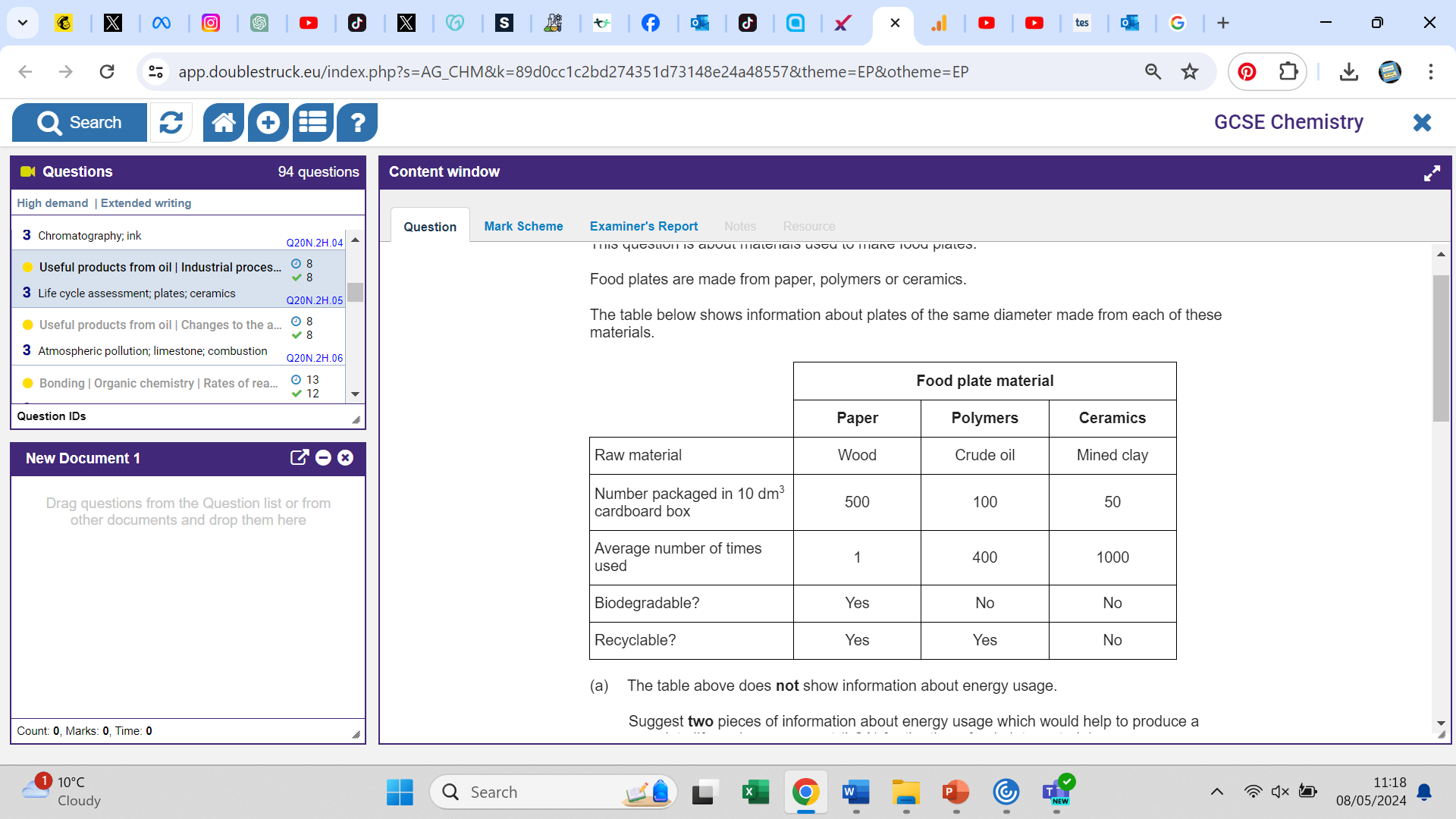 ______________________________________________________________________________________________________________________________________________________________________________________________________________________________________________________________________________________________________________________________________________________________________________________________________________________________________________________________________________________
Answer
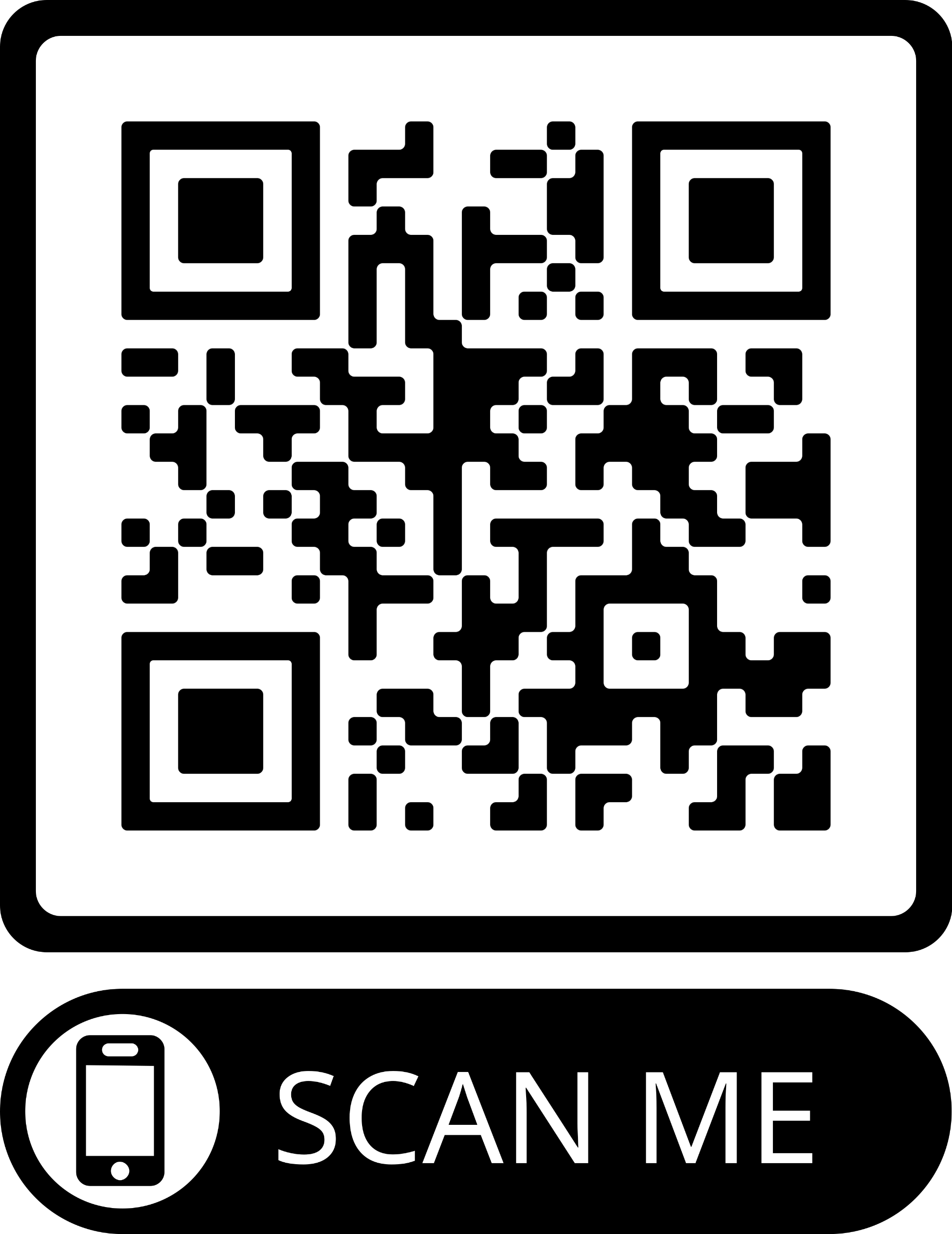 Link to video
LCA Practice Question